影響臺灣垃圾成長因素之探討
經四B 陳湘菱
目錄
前言
模型設定
實證結果
結論
一、前言
想了解台灣人口數與垃圾量是否有正向關係。
並了解隨袋徵收與垃圾量是否有負向關係。
二、模型設定
三、實證結果
表1，OLS模型做回歸
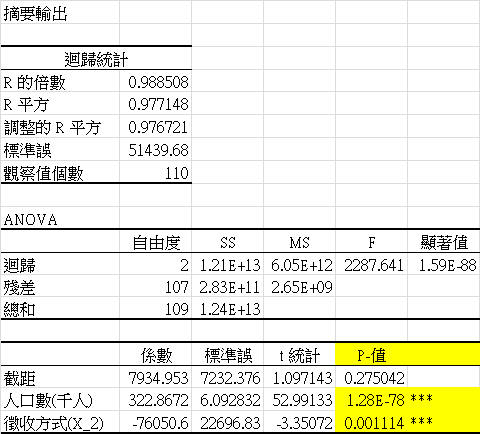 三、實證結果
三、實證結果
表2，為BP檢定之檢定模型
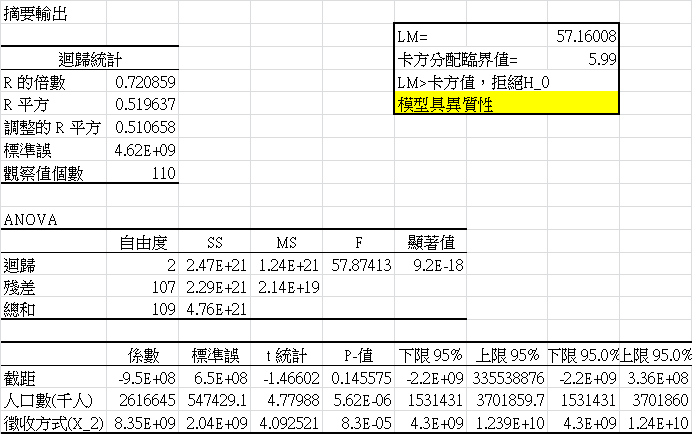 三、實證結果
表3，以人口數當作被解釋變數進行異質穩健T檢定
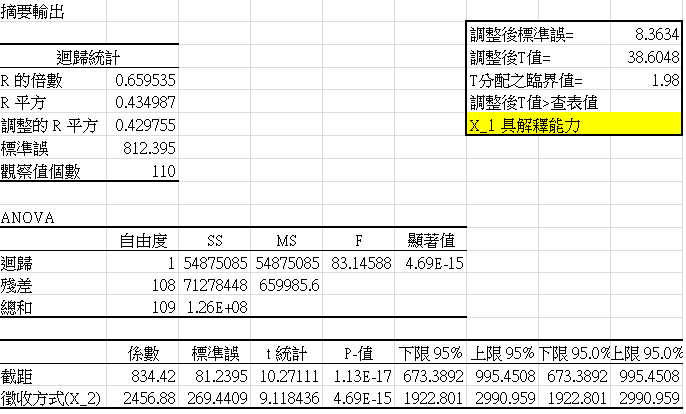 三、實證結果
表4，以徵收方式當作被解釋變數進行異質穩健T檢定
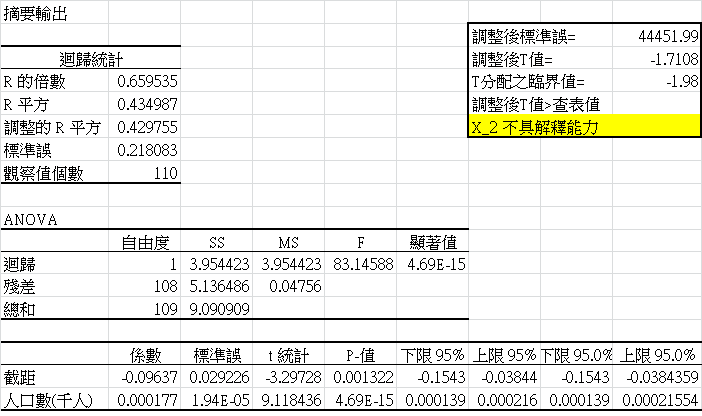 四、結論
垃圾量會跟著人口數量增加而增加。
垃圾費用的徵收方式有不同的結果。
使用OLS，得到隨袋徵收會使垃圾量減少。
使用異質穩健T檢定，隨袋徵收對垃圾量並不具解釋能力。
~End~